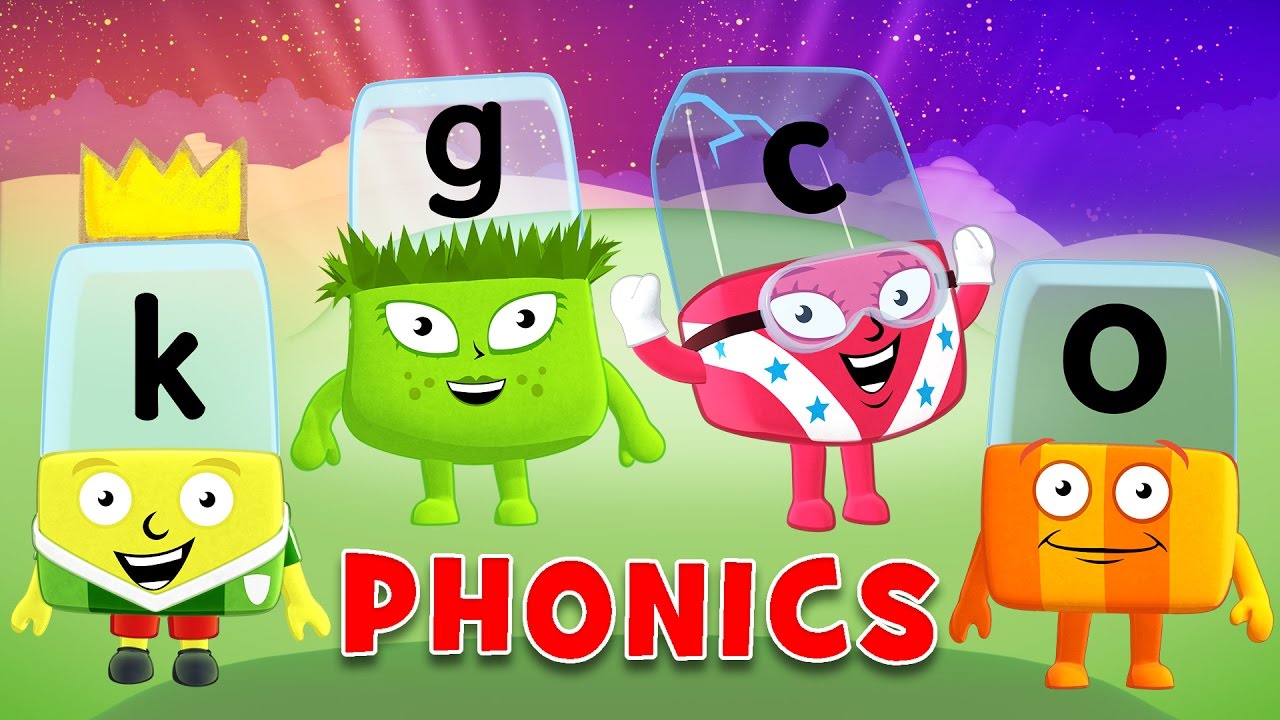 Thursday 28th January
Phonics - Phase 3
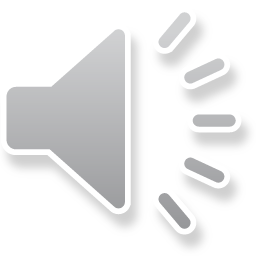 Can you guess what our phoneme is today? See if you can write the words
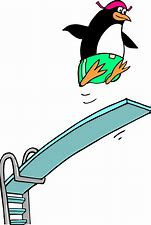 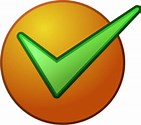 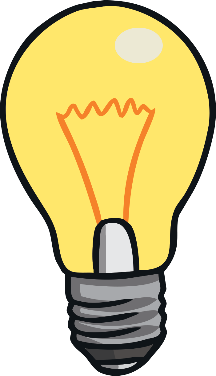 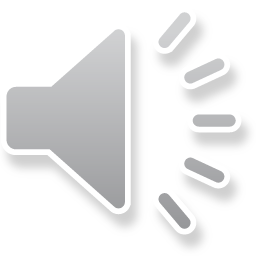 Our phoneme today is…
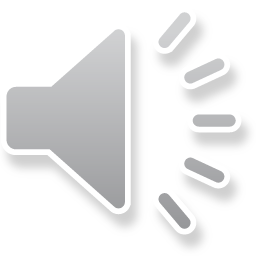 sight
night
igh
flight
bright
Can you say these words with our phoneme in? See if you can sound out the words then blend to read
Click the pictures that contain the ‘igh’ sound to move them into the middle.
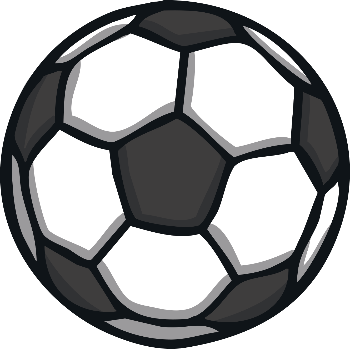 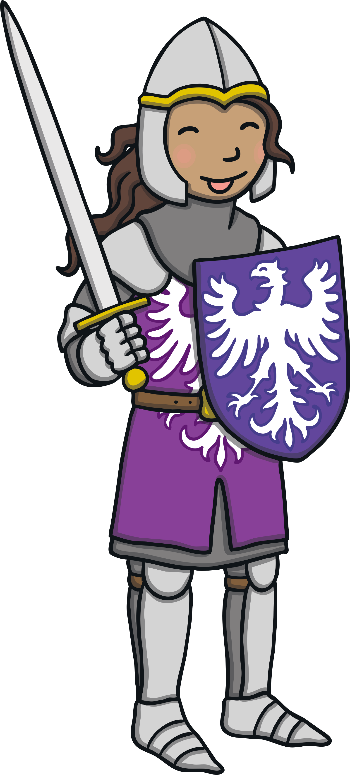 igh
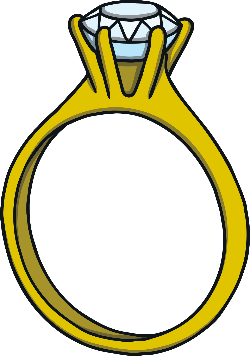 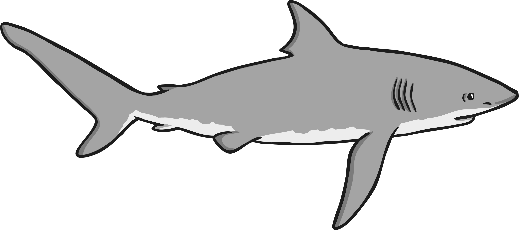 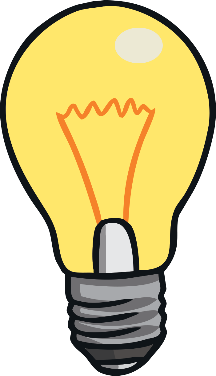 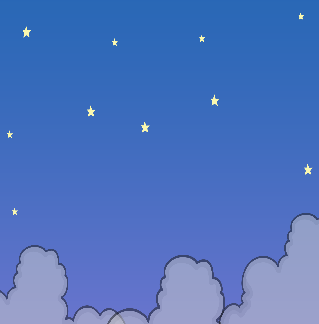 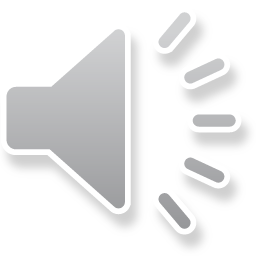 Read the story on the next slide with a grown up to help you. See how many ‘igh’ words you can spot. You could highlight them or make a list on your whiteboard.
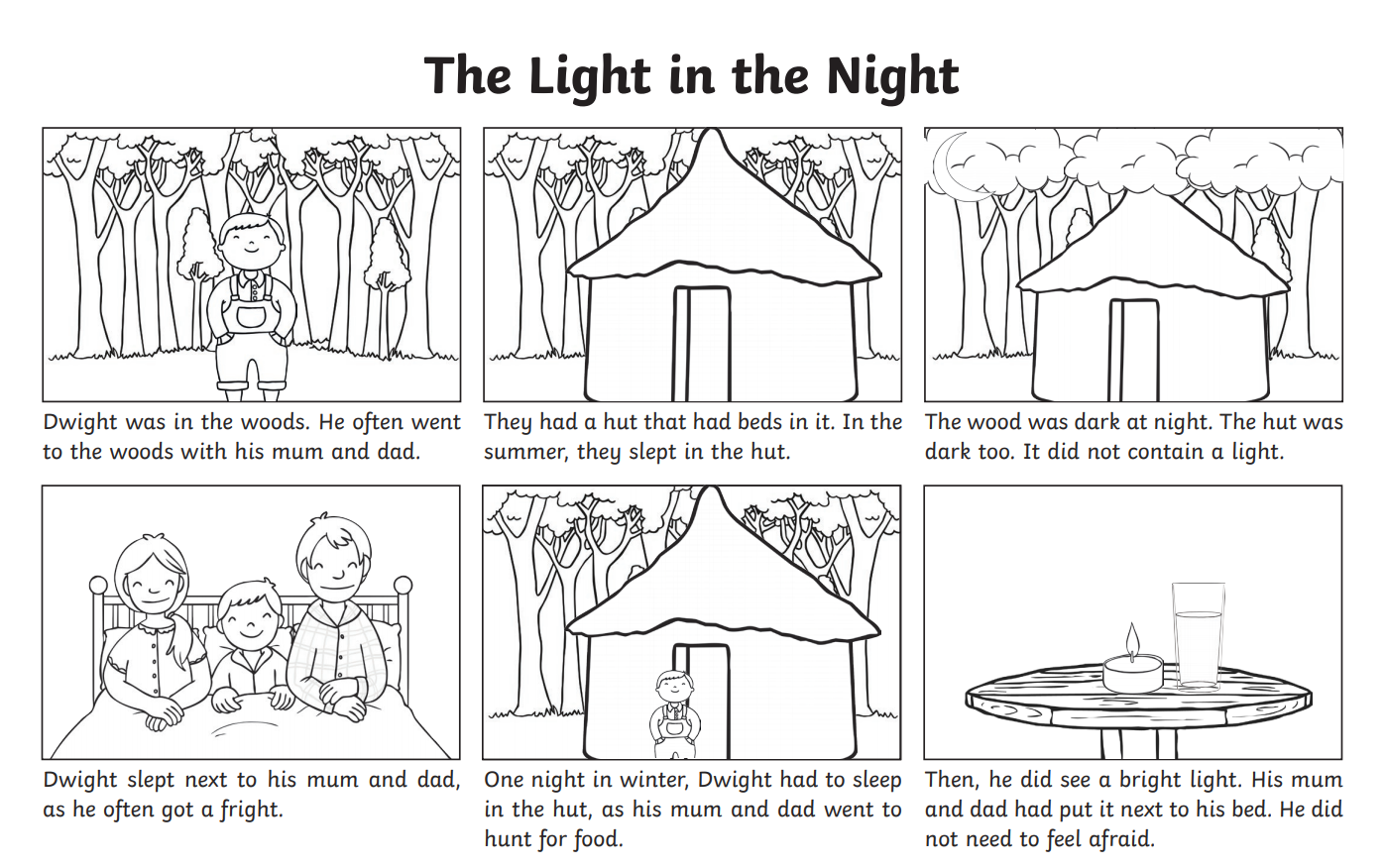